Advanced Air Mobility
Georgia Airports Association Conference 2022 
October 13, 2022
Terms and Acronyms
What is Advanced Air Mobility?
An air transportation system utilizing electric vertical take-off and landing aircraft to move people, goods, or services in an urban or regional setting
AAM is possible due to advances in distributed electric propulsion, which have enabled electric vertical takeoff and landing (eVTOL) aircraft
Several eVTOL aircraft are on the path to FAA certification by the mid-2020s
Morgan-Stanley projects a $1 trillion AAM market by 2040, but:
Numerous hurdles to overcome, and skepticism is warranted
Lithium battery constraints
Pilot/mechanic shortage
3
Main Types of eVTOL Aircraft
Progression of AAM
Advanced Air Mobility – Crawl, Walk, Run Progression
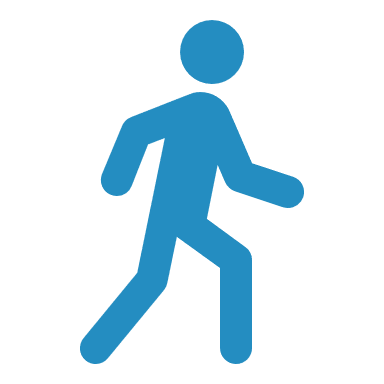 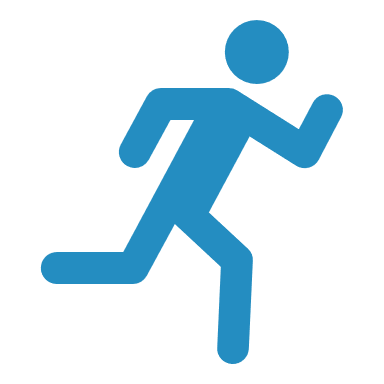 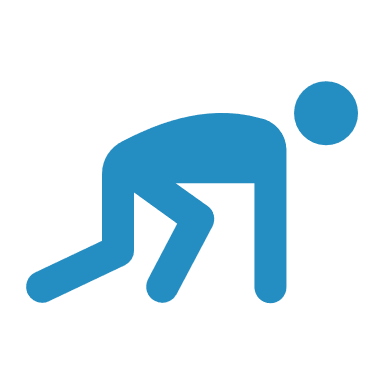 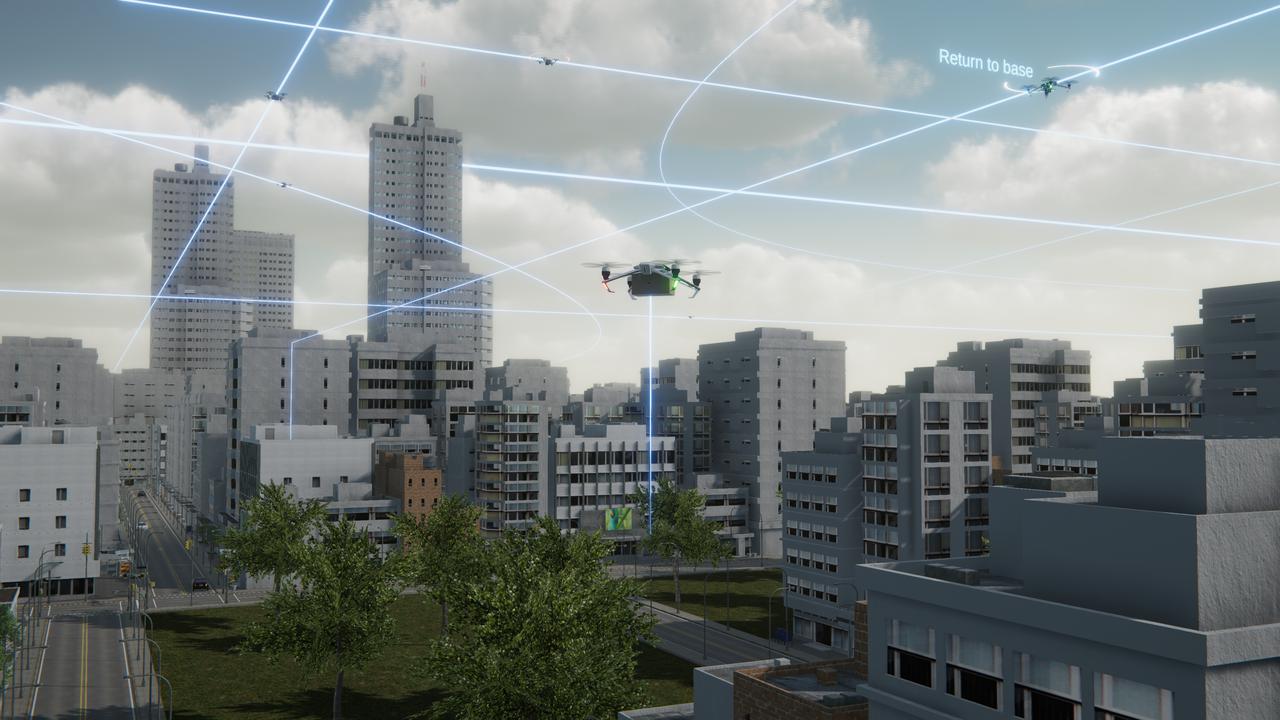 Progression of AAM
CONOP: Concept of Operation 
EIS: Entry into Service target 
LC: Lift and Cruise, VT: Vectored Thrust, NA: Not Available 
AT: Air Taxi, C: Cargo, EMS: Emergency Medical Service 
E/B: Electric by Batteries; 
S: Skid, W: Wheels
All values are approximate. Range is in miles.
Sources: OEM websites, eVTOL.news, AAM Reality Index.
Numerous OEMs are targeting the mid-2020s
Large focus on Air Taxi, but Air Cargo & EMS a likelier early use case
AAM Reality Index
https://aamrealityindex.com/aam-reality-index
7
Infrastructure Requirements
FAA Engineering Brief 105 provides interim design standards for vertiports, in the absence of an Advisory Circular expected in the mid-2020s
EB 105 is specific to VFR conditions, eVTOL aircraft that are no more than 50 feet wide/long, have a pilot on board, and are capable of hover out-of-ground effect
Provides the basic minimum safety elements needed for a vertiport
Basic Vertiport Imaginary Surfaces
Additional Vertiport Infrastructure Considerations
Basic Vertiport Landing Geometry
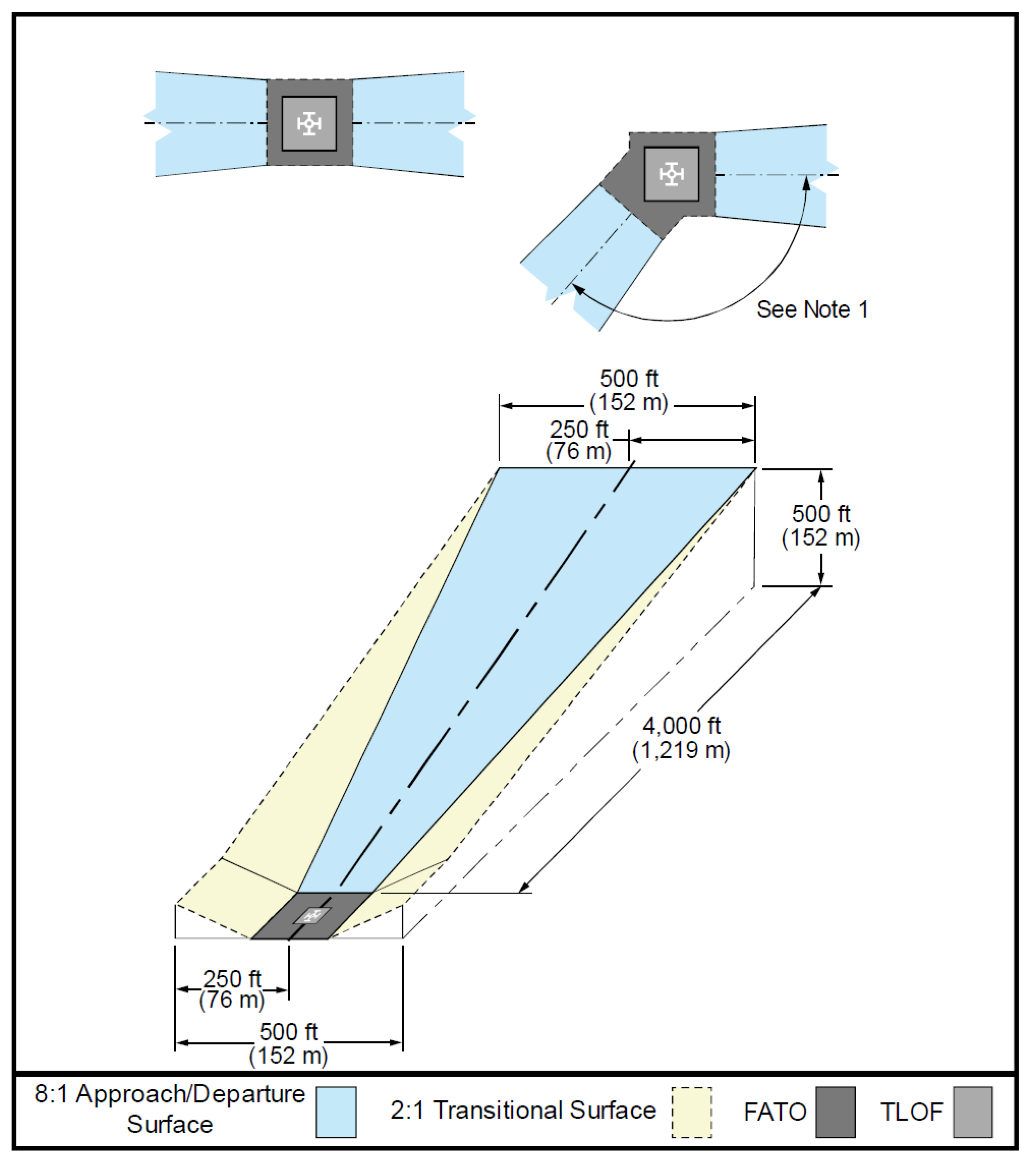 Charging Infrastructure or Battery Swap Capability
Maintenance, repair, and overhaul (MRO) Services
Battery cell recycling
Airport rescue & Fire Fighting (ARFF)
High-speed data
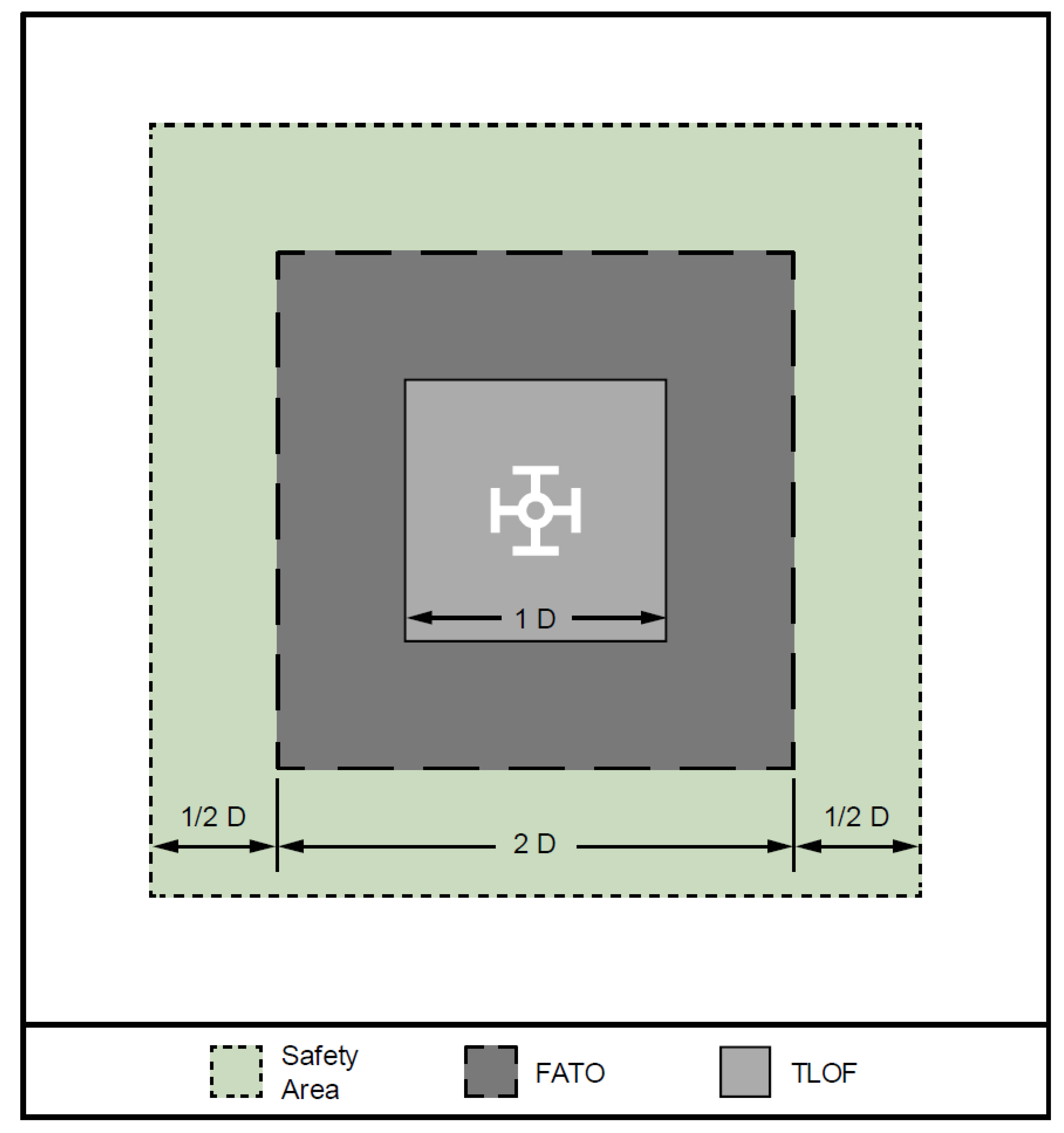 50ft
Gaps in Design Guidance
100ft
Piloted, VFR flights only
Distance between TLOFs for simultaneous operations
Taxiway hold lines & independent use of taxiways within a protected surface for a TLOF
Operational requirements (Ex: activities permitted near charging aircraft)
These gaps will need to be filled in with assumptions based on heliport and airport design criteria.
150ft
TLOF: Touchdown and Liftoff Area
FATO: Final Approach and Takeoff Area
Safety Area: Defined area surrounding the FATO
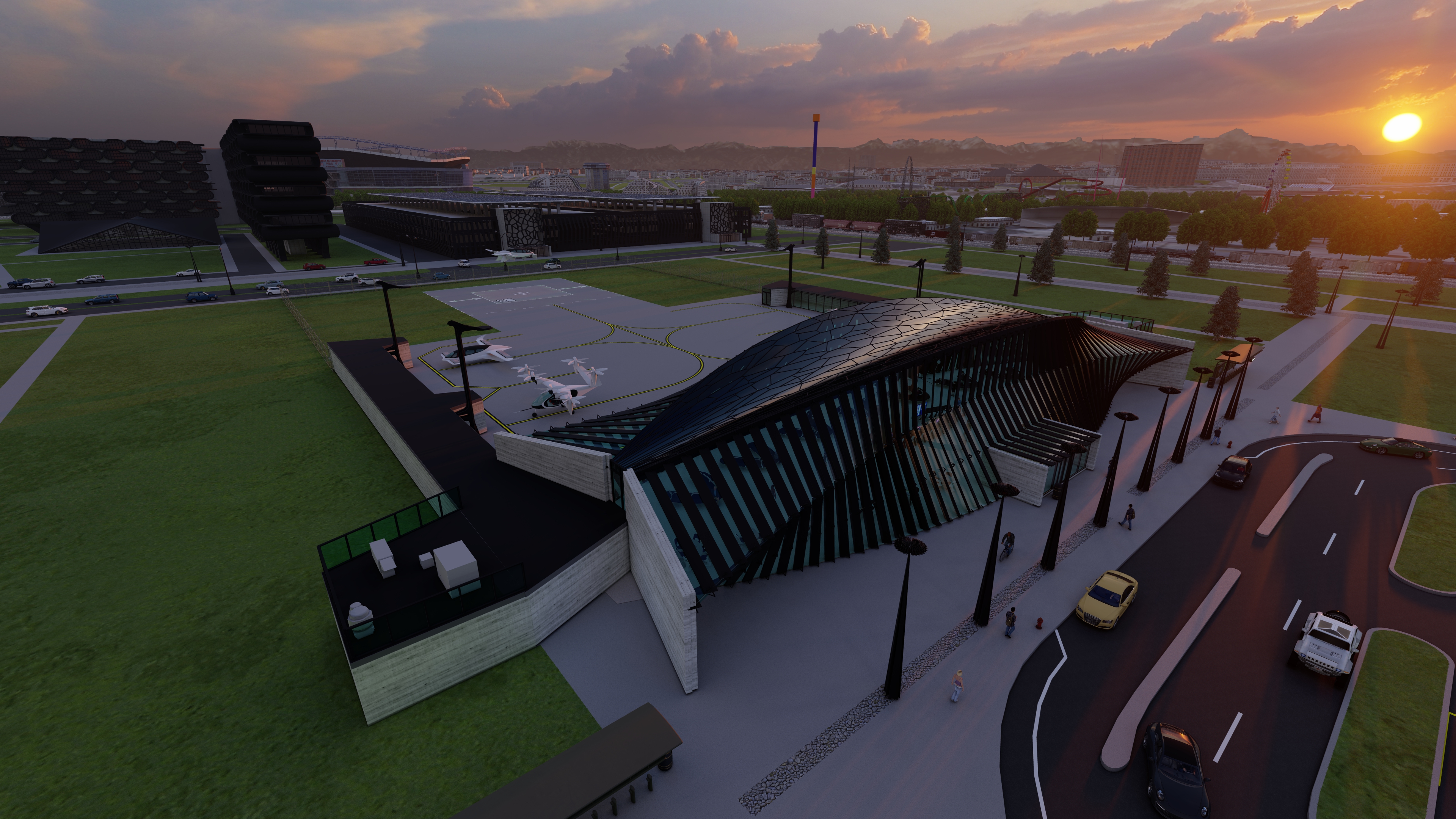 Thank You
Melissa Rank, PLS
Aviation & Emerging Technology Project Manager
Melissa.Rank@Woolpert.com
618.632.2813
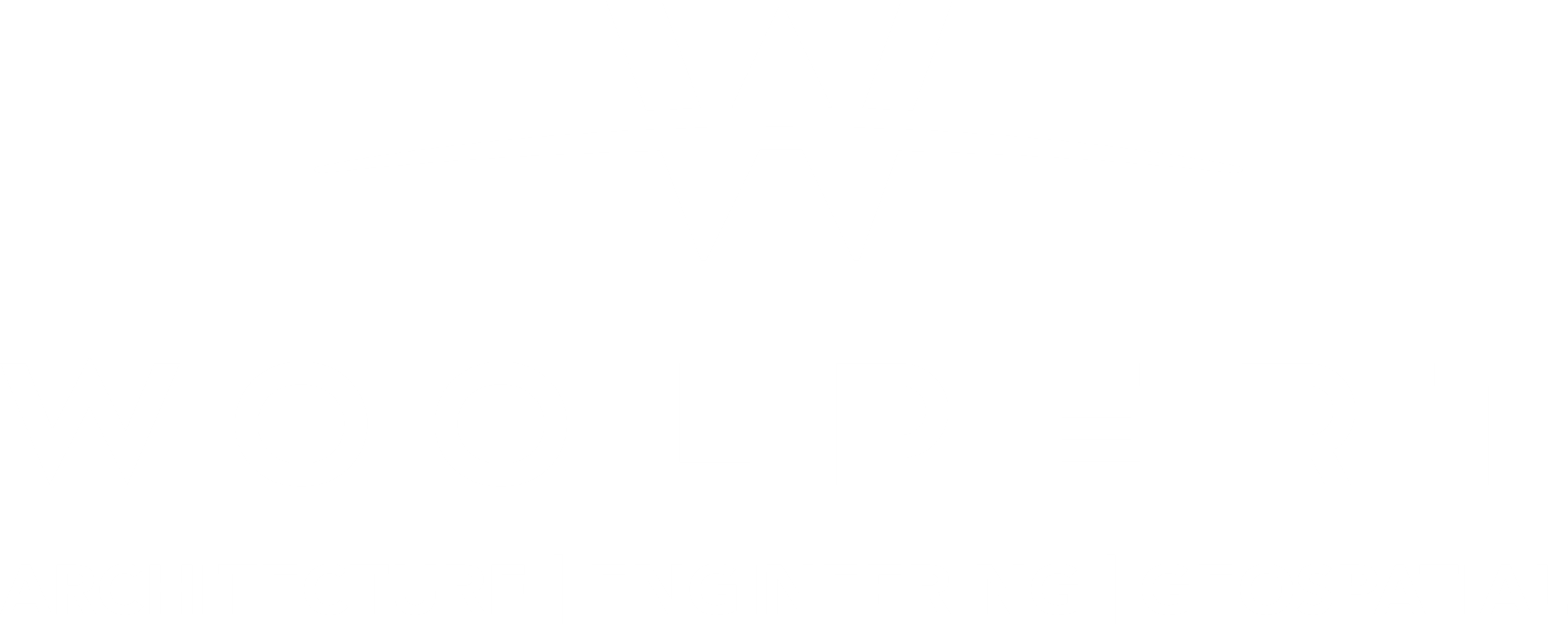